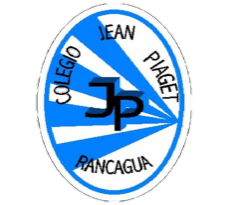 PLANIFICACIÓN  CLASES VIRTUALESSEMANA N° 28RETROALIMENTACIÓNLENGUAJE5 año AFECHA :05 de Octubre del  2020.
Colegio Jean Piaget
Mi escuela, un lugar para aprender y crecer en un ambiente saludable
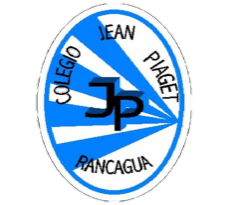 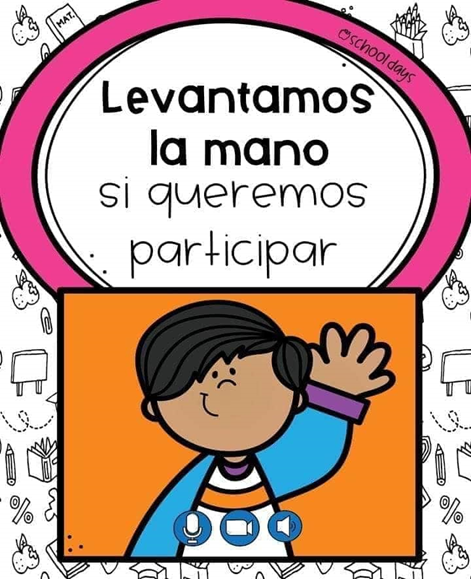 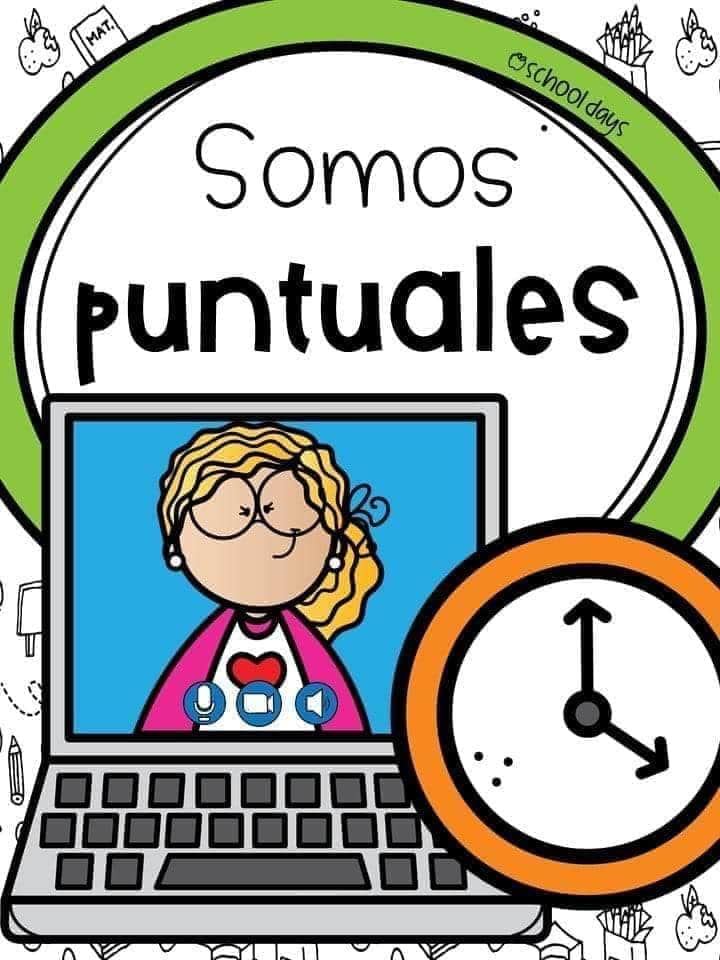 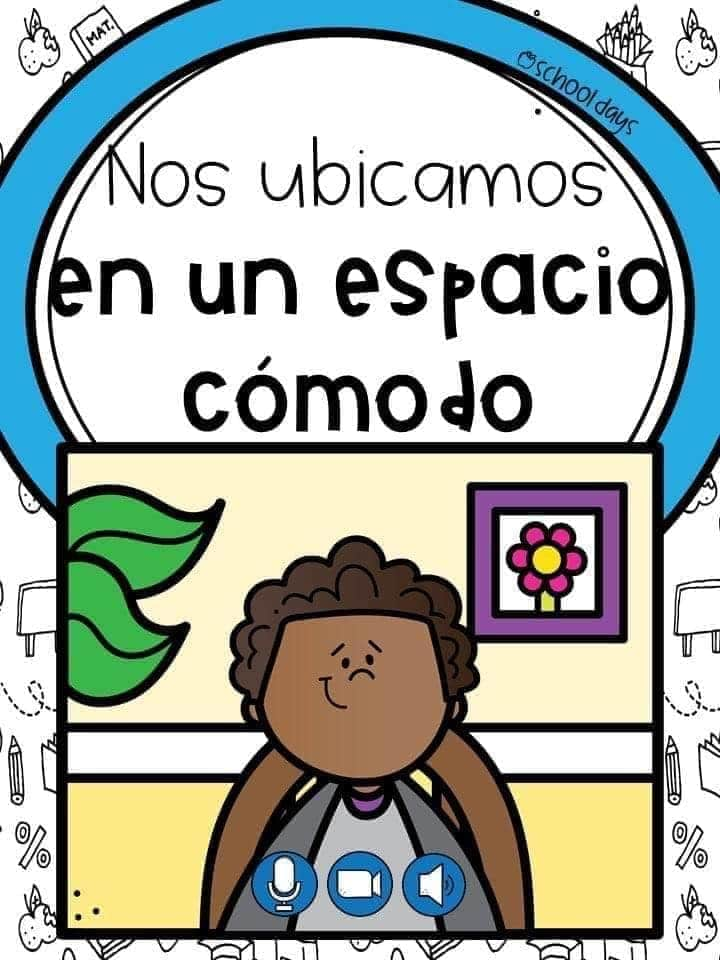 Lenguaje  5° básicoResultados al  05-10-2020Evaluados 22 estudiantes
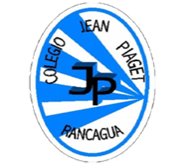 Contenido más descendidos
1.- Actitud del hablante Lirico.
5.- ¿Qué le ocurre al hablante con el otoño?   13 de 20 respuestas correctas


6.- ¿Cuál es la emoción del hablante?               11 de 20 respuestas correctas
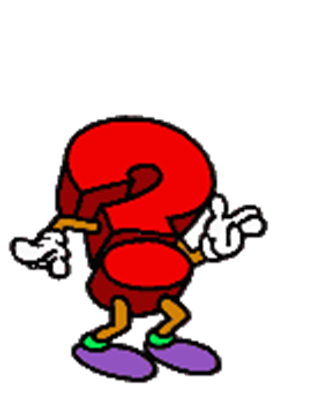 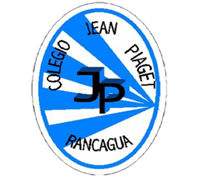 InicioActivación Conocimientos Previos

1.- ¿Qué nombre recibe la persona que escribe un poema? ______________________________________________________________________________________________

2.-¿Quién expresa los sentimientos, emociones o ideas en un poema?
______________________________________________________________________________________________
Motivación
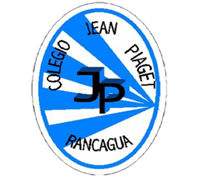 Observan video sobre el tema: https://www.youtube.com/watch?v=L_dv63w_LE8
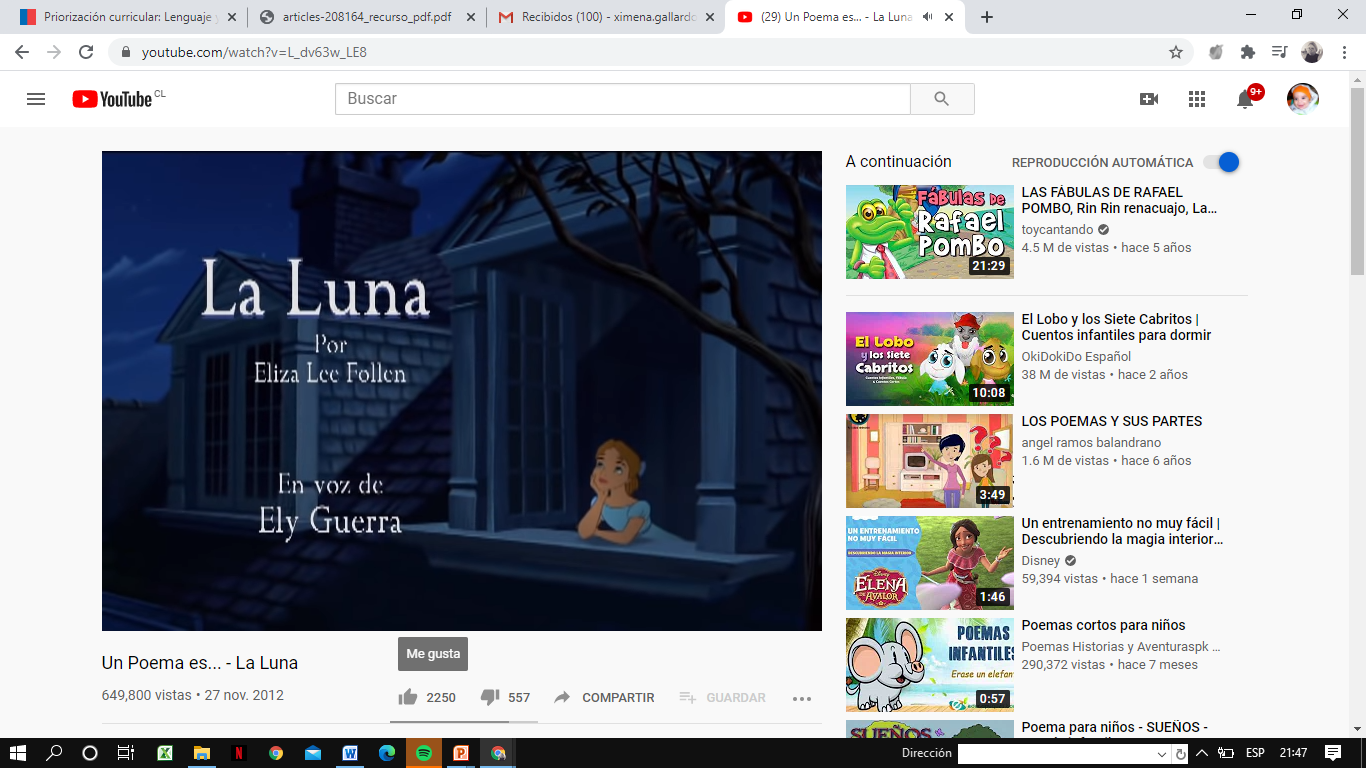 A continuación, analizaremos las preguntas y respuestas de la evaluación formativa realizada la semana anterior, dando énfasis a los resultados de aprendizajes más descendidos.
1.- ¿Qué tipo de texto es Rima del Otoño                                         19 de  22        95,8%
2.- ¿Cuál es el propósito de los textos poéticos                                19 de  22       95,8%
3.- ¿Por qué el otoño es un niño “brusco y loco”?                           18 de  22       87.5%
4.- ¿Qué figura literaria predomina en el poema?                           14 de  22       66.7%
5.- ¿Qué le ocurre al hablante con el otoño?                                    13 de  22       54,2%
6.- ¿Cuál es la emoción del hablante?                                                11 de  22       45.2%
8.- ¿Cuál es el tema del poema?                                                          15 de  22      62.5%
9.-¿Cómo se relacionan entre si, los poemas rimas del otoño y viene rodando la ola?
                                                                                                                   22 de 22      100%
10.-¿ Por qué crees tú, que la naturaleza ha sido inspiración para muchos poetas y poetizas? Fundamenta tu respuesta                                                    22 de 22        100%
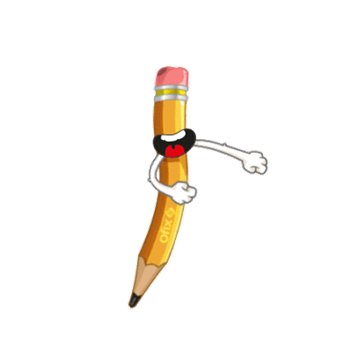 Desarrollo de la clase
EL HABLANTE LÍRICO: ES LA VOZ FICTICIA QUE EXPRESA LOS SENTIMIENTOS.EMOCIONES O IDEAS EN UN POEMA O UNA CANCIÓN
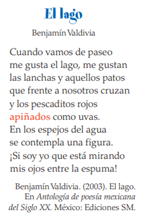 RESPONDE EN TU CUADERNO
1.- ¿De qué se dio cuenta el hablante del Texto? 

2.-¿Qué le pasó? 

3.- ¿Cuál es el sentimiento del hablante por la naturaleza?

4.-¿Cómo lo sabes?

5.- ¿Cómo se sentirá el hablante cuando sale de paseo?
Lee el siguiente texto y luego respondes  las preguntas
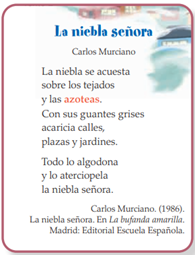 1.- ¿Cómo se encuentran las calles, plazas y jardines?

A) Inundados.
B) Nublados.
C) Sombríos.
D) Serenos

2.- ¿Cuál es el sentimiento del hablante?

A) Sencillez.
B) Nostalgia.
C) Simpatía.
D) Ternura 

 3.- Según el hablante, ¿cómo es la niebla?

A) Elegante y afectuosa.
B) Oscura y dormilona.
C) Distinguida y helada.
D) Seria y aterciopelada
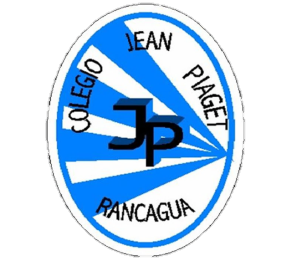 TICKET DE SALIDA
Lenguaje y Comunicación 
SEMANA 28
Nombre: _______________________________________
1.- ¿Quién expresa los sentimiento, emociones e ideas en un poema?
________________________________________________________________________________________________________________________________________________

2.- ¿Qué sentimientos o emociones puede expresar el hablante en un poema? Nombre tres.
______________________   __________________________  ____________________

3.- ¿Quién podría ser  el hablante  en un poema, donde se expresan sentimientos hacia una madre?
___________________________________________________________________________________________________________________
Realizamos el este ticket de salida en clase  
Correo: ximena.gallardo@colegio-jeanpiaget.cl